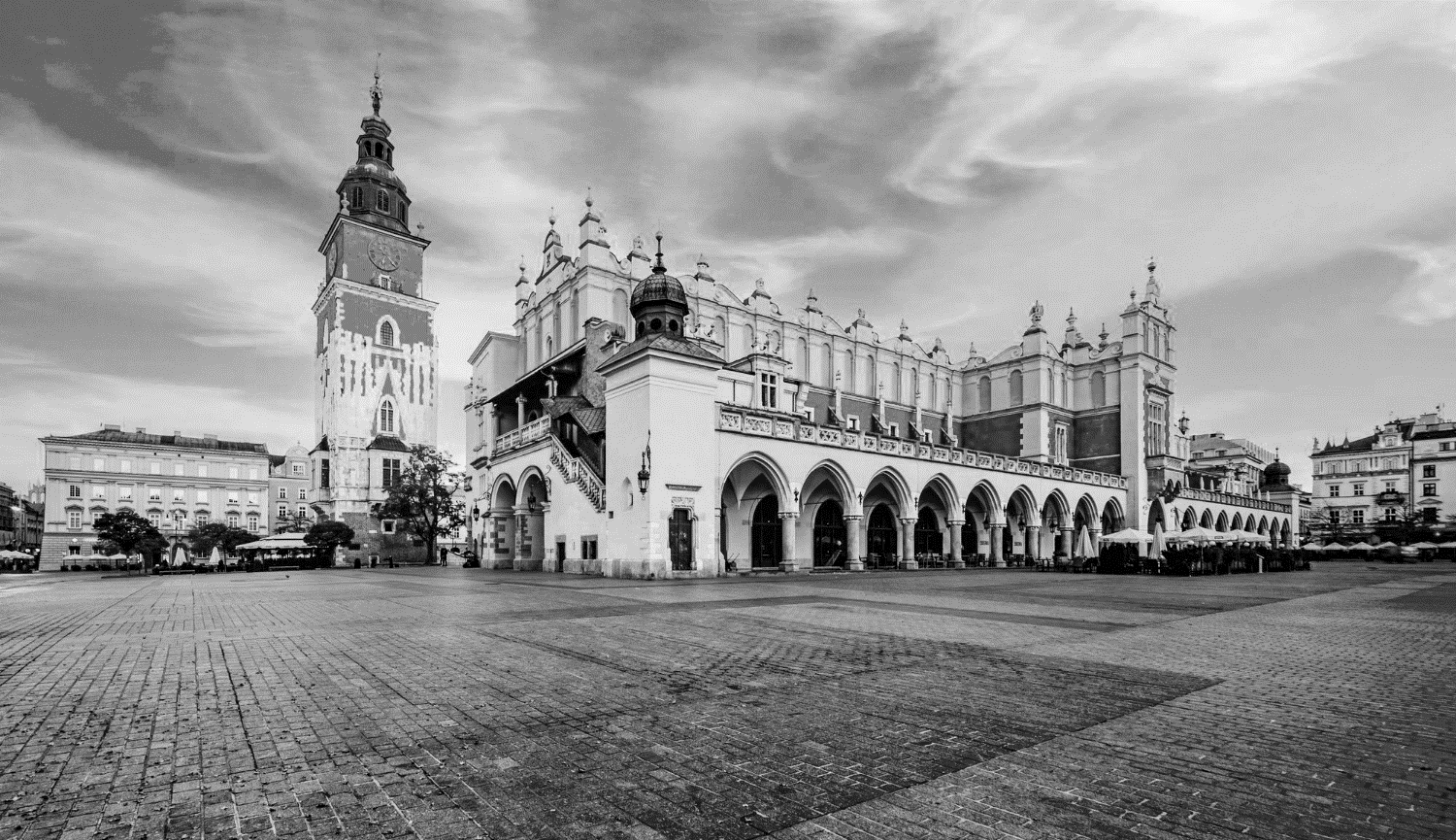 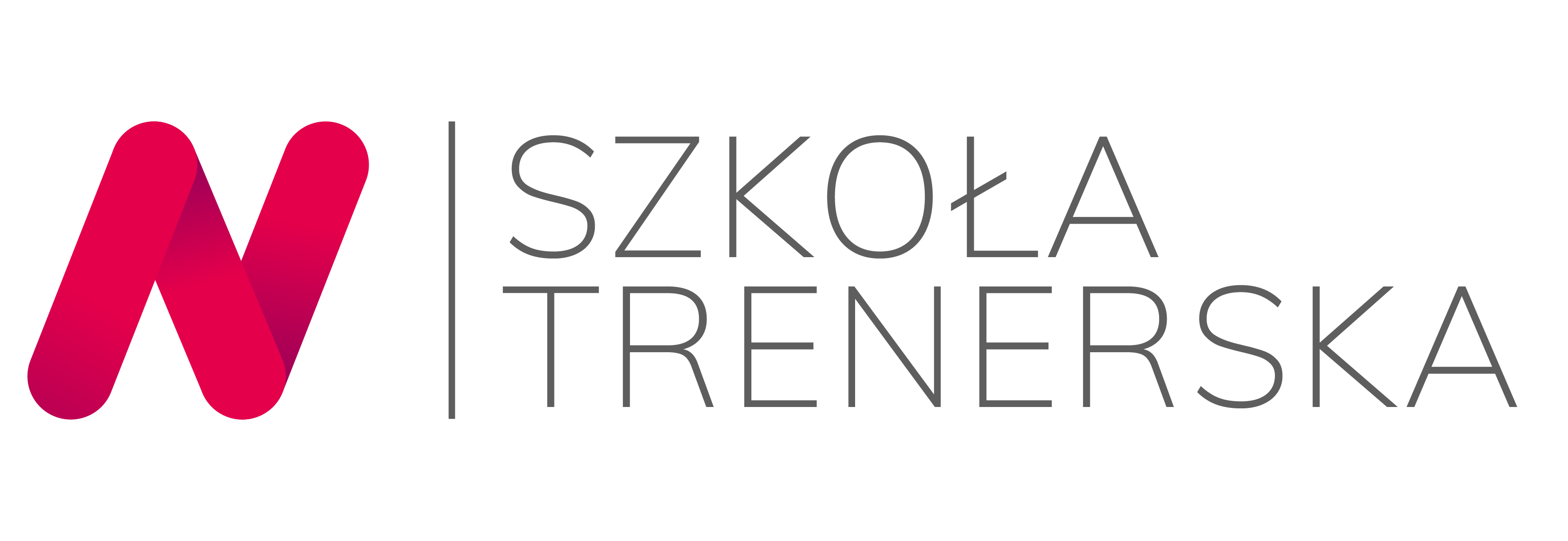 Szkoła Trenerska
Nowych Motywacji
HARMONOGRAM SZKOLEŃ
KRAKÓW 2023
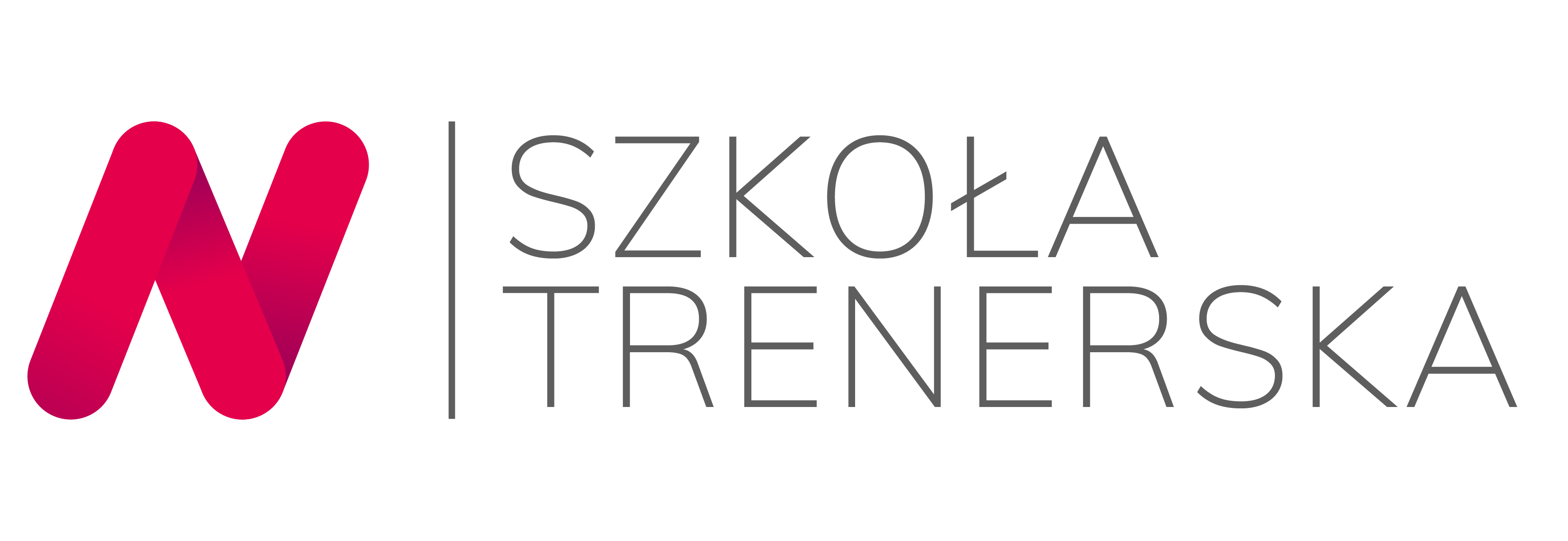 LP.
MODUŁ
TERMIN
MIEJSCE WARSZTATÓW
1.
2.
3.
4.
5.
6.
Kick-off.
Trening interpersonalny.
Proces grupowy – omówienie i osadzenie wniosków w pracy trenerskiej.
Komunikacja w pracy z grupą.
Identyfikacja potrzeb szkoleniowych 
i projektowanie szkolenia.
Prowadzenie zajęć. Narzędzia i metody pracy z grupą.
13.04.2024
40 h
17-21.04.2024
godz. 10.00-18.00
18-19.05.2024
godz. 10.00-18.00
15-16.06.2024
godz. 10.00-18.00
14-15.09.2024
godz. 10.00-18.00
12-13.10.2024
Online 
Microsoft Teams
BlissHouse 
ul. Zakamycze 37b
30-240 Kraków
Nowe Motywacje
ul. Korzeniowskiego 39, 30-214 Kraków
1 piętro
Nowe Motywacje
ul. Korzeniowskiego 39, 30-214 Kraków
1 piętro
Nowe Motywacje
ul. Korzeniowskiego 39, 30-214 Kraków
1 piętro
Nowe Motywacje
ul. Korzeniowskiego 39, 30-214 Kraków
1 piętro
Harmonogram Szkoły Trenerskiej Nowych Motywacji
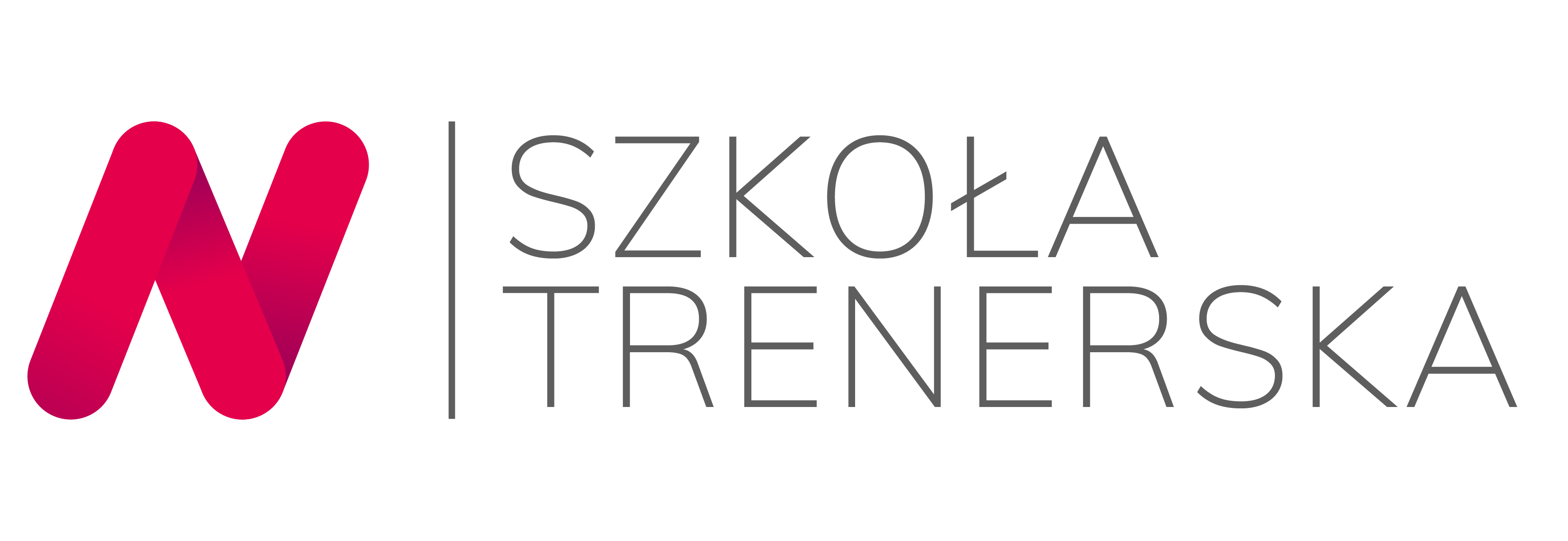 LP.
MODUŁ
TERMIN
MIEJSCE WARSZTATÓW
7.
8.
9.
10.
11.
Zadanie śródroczne.
Prowadzenie zajęć online. Narzędzia i metody pracy z grupą online oraz ewaluacja szkolenia online.
Sytuacje trudne w pracy trenera.
Superwizja. Warsztat autorski.
Seminarium.
godz. 10.00-18.00
9-10.11.2024
godz. 10.00-18.00
7-8.12.2024
godz. 10.00-18.00
17-19.01.2025
Online 
Microsoft Teams
Nowe Motywacje
ul. Korzeniowskiego 39, 30-214 Kraków
1 piętro
Nowe Motywacje
ul. Korzeniowskiego 39, 30-214 Kraków
1 piętro
Spotkania indywidualne online
Spotkania indywidualne online
Harmonogram Szkoły Trenerskiej Nowych Motywacji